Отчет об исполнении бюджета Лужского муниципального района за 2016 год
Кудрявцева Юлия Болеславовна 
Председатель комитета финансов Лужского муниципального района
Основные показатели бюджета Лужского муниципального района
Бюджет 
- форма образования и расходования денежных средств, предназначенных для финансового обеспечения задач и функций государства и местного самоуправления
Доходы бюджета
поступающие в бюджет денежные средства
Расходы бюджета
-выплачиваемые из бюджета денежные средства, которые направляются на финансовое обеспечение задач и функций органов местного самоуправления.
Дефицит бюджета
превышение расходов бюджета над его доходами.
Профицит бюджета
-превышение доходов бюджета над его расходами.
Исполнение налоговых доходовПлан - 559 060,6 тыс.руб., Факт - 613 215,7 тыс.руб. (109,7%)
Налоговые доходы 
– доходы от предусмотренных законодательством Российской Федерации о налогах и сборах федеральных налогов и сборов, в том числе от налогов, предусмотренных специальными налоговыми режимами, региональных и местных налогов, а также пеней и штрафов по ним.
Поступление НДФЛ
Доля НДФЛ в общем объеме налоговых и неналоговых доходов (собственных доходов) 63,6%
НДФЛ по видам деятельности
Динамика платежей по упрощенной системе налогообложения
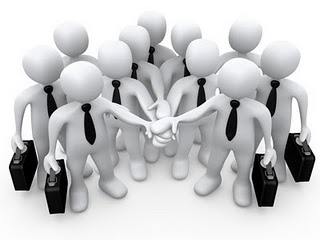 Упрощенная система налогообложения (УСН) – это один из налоговых режимов, который подразумевает особый порядок уплаты налогов и ориентирован на представителей малого и среднего бизнеса. УСН направлен на снижение налоговой нагрузки на субъекты малого бизнеса и среднего бизнеса, а также облегчение и упрощение ведения налогового учета и бухгалтерского учета.
2016 год - 1182
11 748,8 тыс. руб.
колик
Увеличилось количество налогоплательщиков на 195 , в т.ч. за счет физических лиц 187
2015 год – 987
УСН по видам деятельности
Единый налог на вмененный доход
Виды предпринимательской деятельности
Поступления по видам деятельности всего 26 963,6 тыс. руб.
Исполнение неналоговых доходовПлан – 57 153,5 тыс.руб., Факт – 94 641,5 тыс.руб. (109,7%)
Неналоговые доходы 
– доходы от использования имущества, находящегося в государственной или муниципальной собственности, за исключением имущества бюджетных и автономных учреждений, а также имущества государственных и муниципальных унитарных предприятий, в т.ч. казенных; 
-доходы от продажи имущества, находящегося в государственной или муниципальной собственности, за исключением движимого имущества бюджетных и автономных учреждений, а также имущества государственных и муниципальных унитарных предприятий, в т.ч. казенных; 
-доходы от платных услуг, оказываемых казенными учреждениями;
-средства, полученные в результате применения мер гражданско-правовой, административной и уголовной ответственности, в т.ч. штрафы, конфискации, компенсации, а также средства, полученные в возмещение вреда, причиненного РФ, субъектам РФ, муниципальным образованиям, и иные суммы принудительного изъятия;
-средства самообложения граждан;
-иные неналоговые доходы.
Межбюджетные трансферты
-средства, предоставляемые одним бюджетом бюджетной системы Российской Федерации другому бюджету бюджетной системы Российской Федерации.
Субсидии
-средства, передаваемые бюджету другого уровня бюджетной системы на условиях софинансирования расходных обязательств муниципальных образований. 
Аналогия в семейном бюджете: Вы «добавляете» деньги для того, чтобы ваш ребенок купил себе книгу
Субвенции
-средства, предоставляемые бюджету другого уровня бюджетной системы для исполнения переданных государственных полномочий.
Аналогия в семейном бюджете: Вы даете своему ребенку деньги и отправляете его в магазин купить продукты по списку, который Вы ему дали
Дотации
-средства, предоставляемые бюджету другого уровня бюджетной системы на безвозмездной  и безвозвратной основе без установления направлений и (или) условий их использования.
Аналогия в семейном бюджете: Вы даете своему ребенку карманные деньги
Межбюджетные трансферты от других бюджетов бюджетной системы РФ, тыс. руб.
Структура бюджета по разделам бюджетной классификации
Расходы бюджета по разделам бюджетной классификации
Расходы бюджета по разделам бюджетной классификации
Расходы бюджета по разделам бюджетной классификации
Исполнение муниципальных программ, тыс. руб.
Современное образование в Лужском муниципальном районе
Межбюджетные трансферты
Межбюджетные трансферты поселениям, тыс. руб.
Расходы консолидированного бюджета исполнены в размере 2 666 200,9 тыс. руб.
Мшинское СП 948,0
Бюджет Лужского муниципального района 
1 979 044,2 тыс. руб.
Осьминское СП 10 813,3
Ям-Тесовское СП 10 110,0
Толмачевское ГП 3 292,8
Торковичское СП 7 087,4
Волошовское СП 7 539,5
Оредежское СП 10 311,1
Лужское ГП 83 075,5
Межбюджетные трансферты 
(201 887,4 тыс. руб. подлежит  исключению из консолидированного бюджета)
Тесовское СП 8 672,9
Заклинское СП 13 700,6
Серебрянское СП 10 645,0
Дзержинское СП 12 328,7
Консолидированный бюджет 

свод бюджетов бюджетной системы РФ на соответствующей территории без учета межбюджетных трансфертов между этими бюджетами
Ретюнское СП 7 975,8
Скребловское СП 5 120,7
Володарское СП                       5 921,8
Заработная плата отдельных категорий работников бюджетной сферы
Размер расчетной величины 
(для расчета должностных окладов)
Средняя заработная плата
Задачи на 2017 год
СПАСИБО ЗА ВНИМАНИЕ!